Miami U. at U. of Florida, 9-4-10
Triangular Diasporic Modes in Luso-Afro-Brazilian Studies (Migration, Literature, Music)
Charles A. Perrone
University of Florida
Comunidade de Países de Língua PortuguesaCommunity of Portuguese-Language Countries
Brazilian edition
University of Wisconsin Press
Comunidade de Países de Língua PortuguesaCommunity of Portuguese-Language Countries
1980 - 2008- present
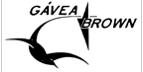 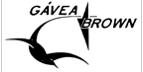 1982
Migrant Portuguese as Critical Topic
Sample USA Academic Event
Portuguese Studies UK
Recent Scholarship, L-A-B Migration, UK +
Portuguese Studies (UK)
Clearing-house for Migrant Information
Luso-Canadian Web Site
Gateway
Anthropology of Migration
More Brazilians in New York
Margolis, new ed.
Recent Scholarship, Brazil USA
Recent Scholarship, Brazil USA
1980 - 2008- present
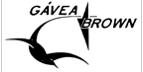 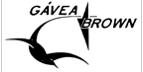 Frank Fagundes, Univ. of  Massachusetts, Amherst
Rutgers University Press, 2011
Diaspora Literature, Fiction (1996/2005)
First World Third Class (2005) by Regina Rheda
trans. of Pau-de-Arara Classe Turística (1996)
Part One: Brazil
In the late twentieth century, Brazil experienced a phenomenon quite unprecedented in its five-hundred-year history. Many young middle-class Brazilians decided to swap their university diplomas for mops, their designer clothes for aprons, their cars for kitchen sinks, their prosperity for tips, and Brazil for the First World. Our country, ruined by an unbroken succession of parasitic politicians, disowned, like a negligent, submissive and ignorant mother, more than one generation of university graduates and liberal professionals who, deprived of their identities, smuggled their dreams out to subordinate areas of Europe, Japan, Canada and the United States
Young people who would never have dreamed of washing dishes in their own country went off to do just that overseas, where their wages surpassed the salaries of teachers back in Brazil.  Actresses fresh out of drama school, with no prospect of finding work in Brazil, took jobs as dancers in New York nightclubs. Educators went to Paris to be waitresses. Psychologists wielded dusters in London, and sociologists did manicures in Milan. Professors of mathematics and physics who were the grandchildren of Japanese immigrants became manual laborers in Japan. // The news that the descendants of foreigners were entitled to passports from the countries of their forefathers spread like hot gossip through the ranks of the young. For Brazilians resentful of their fate, obtaining a European Community passport meant upgrading their social status and getting a good job in Europe. … This flight of youth, in its instinctive reaction to national depression, was individualistic, ingenuous and inept.
Literature of Diaspora, Poetry
Reynaldo Valinho Alvarez, Diáspora ou aprendiz de galego
Ledos e verdes montes que o meu pai
percorreu cando neno inxenuo e inquedo
………..
Así se conta o conto deses dias
que a diáspora tirou ás augas frías
e que agora se apaga en sombra eterna.
 ------------------------------------------
Alegre e verde monte percorrido
por meu pai quando infante ingênuo e ledo
…………
Assim se narra a história desses dias
que a diáspora lançou às águas frias
e que agora se apaga em sombra eterna.
O Poeta de Minas Gerais
Literature of diaspora, criticism
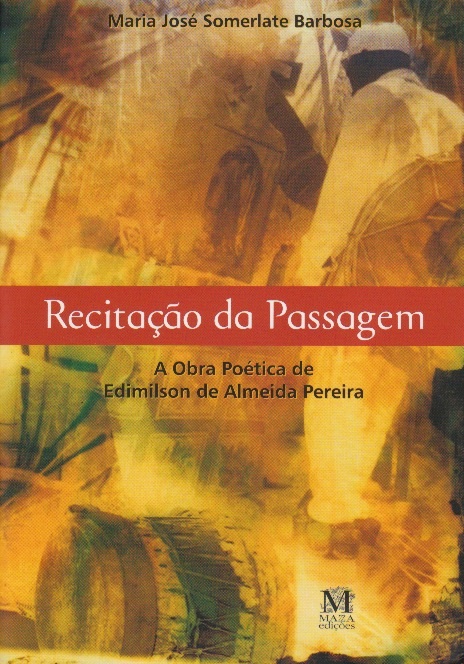 University of Nebraska Press
Distribution of African Diaspora
By the numbers…
Afro-diasporic Populations
African Diaspora, Pie Chart %s
Institutional Promotion of Heritage
Institutional Growth, Salvador
Duke U P, 2010
Music Abroad…
National Public Radio Special
NPR follow-up 1
NPR follow-up 2
Sample University Brazilian-Music Ensemble
Duke U P, Indiana U P
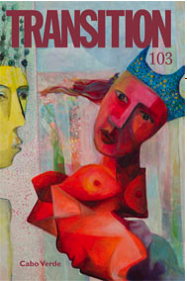 Triangular Diasporic Modes in Luso-Afro-Brazilian Studies (Migration, Literature, Music)FIM
Charles A. Perrone
University of Florida